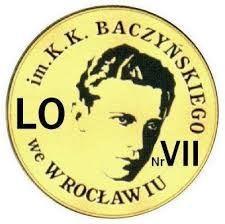 Krzysztof Kamil Baczyński
Sylwetka patrona szkoły

Ewa Koronkiewicz, klasa 1B2
KRZYSZTOF KAMIL BACZYŃSKI (1921 – 1944)
Polski poeta, jeden z najwybitniejszych przedstawicieli tzw. „Pokolenia Kolumbów”. Brał udział w Powstaniu Warszawskim,  żołnierz Armii Krajowej.  
Używał pseudonimów: „Jan Bugaj”, „Krzysztof Zieliński”, „Piotr Smugosz”, „Emil” i „Jan Krzyski”.
Dzieciństwo
Krzysztof Kamil Baczyński urodził się 22 stycznia 1921 roku w Warszawie. Był synem krytyka literackiego Stanisława Baczyńskiego i nauczycielki Stefanii Zieleńczyk. Ojciec Krzysztofa był w przeszłości działaczem Legionów Polskich, a  w późniejszym okresie służył jeszcze w Wojsku Polskim. Obydwoje rodzice wpajali młodemu Krzysztofowi miłość do ojczyzny i uczyli go patriotyzmu od najmłodszych lat. W niedługim czasie po urodzeniu Krzysztofa jego rodzice rozstali się, co mogło wpłynąć na jego stan zdrowia. Młody Baczyński był podobno dzieckiem chorowitym i słabym, chorował na astmę.
Krzysztof Kamil Baczyński z matką Stefanią Zieleńczyk
Krzysztof Kamil Baczyński z psem Fredem, 
ok. 1931-1932
Młodość
W 1933 roku Baczyński rozpoczął naukę w warszawskim Gimnazjum im. Stefana Batorego. Podczas pobytu w szkole średniej związał się z lewicową organizacją młodzieżową „Spartakus”. Używał wtedy pseudonimu „Emil”. Z tego też okresu pochodzi pierwszy znany jego wiersz – „Wypadek przy pracy” (1936). Był średnim uczniem, język polski w wydaniu szkolnym nie był jego mocną stroną. Świetnie natomiast rysował, co stało się wówczas jego największą pasją. Hobby zdradzało też niewątpliwy talent artystyczny, który już wkrótce miał rozkwitnąć.
Ktoś krzyk­nął! I wszyst­kim dech w pier­si za­par­ło,
a echo za­gra­ło i w sali za­mar­ło, 
a echo za­mar­ło jak sy­gnał Spóź­nio­ny 
i strasz­ny szept prze­biegł na wszyst­kich hal stro­ny... 
Ktoś upadł na zie­mię z ło­sko­tem, 
na gó­rze wśród try­bów ło­po­tał się po­tem jak sztan­dar zwie­szo­ny na wie­trze, 
i prze­ciął krzyk wiel­ki na nowo po­wie­trze.
 Wstrzy­ma­no! 
Nie trze­ba... nie trze­ba... za póź­no... 
Już tyl­ko na gó­rze Strzęp krwi wisi luź­no,
 na dole szmat dru­gi czer­wie­ni skrwa­wio­ny, 
a wko­ło tłum sza­ry, tłum ci­chy, str­wo­żo­ny...
,,Wypadek przy pracy"
Młodość
K. K. Baczyński w 1939 roku zdał maturę. Radość ze zdanego egzaminu przyćmiła śmierć ojca – 27 lipca. Zamierzał studiować we Francji – śmierć ojca i wybuch wojny pokrzyżowały mu plany. Pozostał w Polsce. Pisał coraz więcej. Tragiczne doświadczenia ukształtowały jego charakter i poezję. Zmieniła się tematyka wierszy Krzysztofa, stawały się one coraz bardziej mroczne, nostalgiczne, metaforyczne. Najważniejszą w jego życiu osobą pozostawała matka.
Życie podczas wojny
Mimo żydowskich korzeni zdecydował się sabotować rozporządzenie niemieckich władz okupacyjnych, które nakazywało Żydom zgromadzenie się na obszarze getta. W okresie okupacji Baczyński mieszkał przy ul. Hołówki 3. Po utworzeniu w 1940 r. getta w Warszawie, pozostał z matką po aryjskiej stronie ryzykując, w razie wykrycia żydowskiego pochodzenia, rozstrzelanie na miejscu. Dorywczo pracował (szklił okna, malował szyldy, pracował u węglarza, przyjmował telefonicznie zlecenia w Zakładach Sanitarnych), aby utrzymać siebie i matkę.
Miłość od pierwszego wejrzenia
1 grudnia 1941 roku miał odmienić życie młodego poety na zawsze. Krzysztof w lokalu konspiracyjnym na wieczorku literackim poznał studentkę polonistyki 19 - letnią Barbarę Drapczyńską.   Tego samego dnia oświadczył matce, że poznał kobietę swojego życia. Stefania Baczyńska przyjęła bardzo źle tę wiadomość. Nie szczędziła złośliwych uwag. Mówiła, że chce się żenić ze zwykłą drukarzówną. 
Baczyński cztery dni po pierwszym spotkaniu poprosił Basię o rękę. Oświadczyny zostały przyjęte. Ślub wzięli 3 czerwca 1942 r. w kościele na Powiślu.
Miłość od pierwszego wejrzenia
W ceremonii wziął udział Jarosław Iwaszkiewicz. Opisał ceremonię w swoim dzienniku:,,Przywiozłem im olbrzymi bukiet bzów, które w tym roku wyjątkowo obficie kwitną na Stawisku. (…) Jak w zeszłym roku chrzciny, tak w tym roku śluby – szalona na to jest moda – i wszystkie albo prawie wszystkie przy mszy rzymskiej, co długo trwa, ale wygląda bardzo uroczyście. Baczyńscy przystępowali do komunii, oboje tacy drobni, malutcy, dziecinni, powiedziałem potem, że wyglądało to nie na ślub, a na pierwszą komunię. Krzysztof bardzo wzruszony. I jeszcze: Basi, jego żony, prawie nie znam, choć chodziła ona na moje wykłady o poezji. Zdaje się, inteligentna dziewczyna. Krzysztof pierwszego skończył dwadzieścia jeden lat a trzeciego się ożenił. I teraz tak ciągle takie dzieci się żenią. Krzysztof był bardzo serdeczny dla mnie i dziękował za kwiaty, rzeczywiście wyglądały wspaniale. Mają być u nas za parę dni z pierwszą wizytą. Śmieszne dzieciaki".
 Miłość silnie wpłynęła na poezję Baczyńskiego. W wierszach widoczne są odwołania do ukochanej. Młodzi cieszyli się uczuciem mimo coraz trudniejszej rzeczywistości okupacyjnej.
Wiem, że przyjdziesz, noc będzie rozgrzana, 
duszna ciszą i płomieniem spłyniesz ciszą i ciszą mnie zgubisz... 
Może przyjdziesz w rozkrzyczane rano, 
strzelisz gwiazdą w słoneczniany spokój, 
strzelisz sercem w duszę słońcem zlaną w niespodzianym, dziwnym jakimś roku. 
Może będzie deszcz o szyby dzwonił, 
na falistym morzu ukojeniem, 
może powiesz mi, co walka z życiem, 
może powiesz mi, co Jest cierpienie. 
Może będzie deszcz o szyby dzwonił, 
światło będzie piorunem się wiło (w dali kroki zdyszanej pogoni). 
Wiem, że przyjdziesz, wiem, że po­wiesz: Miłość...
,,Kiedy przyjdziesz"
Krzysztof z żoną  Barbarą
Żołnierska działalność
W czasie II wojny światowej Baczyński był aktywnym uczestnikiem polskiego ruchu oporu. Nie przeszkodziło mu to w rozwijaniu pasji, jaką była liryka. Przez cały okres okupacji aktywnie tworzył, a warszawscy literaci, którzy mieli okazję zapoznać się z wierszami Krzysztofa, szybko docenili jego talent. Co więcej, udało się im uzyskać od władz podziemnych zapomogę finansową dla poety. Baczyński był też uczestnikiem tajnych kompletów, Harcerskich Grup Szturmowych i konspiracyjnej Szkoły Podchorążych Rezerwy. Od jesieni 1942 do lata 1943 roku kształcił się na Uniwersytecie Warszawskim, gdzie studiował polonistykę. Zdecydował się jednak przerwać naukę na rzecz działalności konspiracyjnej.
Talent pisarski młodego żołnierza
W 1943 roku rozpoczął służbę w plutonie „Alek, a następnie w kompanii „Rudy” batalionu „Zośka”. Służył w stopniu starszego strzelca. W wielu wypadkach  w konspiracji działał wraz z kolegami, z którymi niegdyś uczęszczał do szkoły. Wszyscy byli członkami  Szarych Szeregów. Baczyński był jednak przypadkiem szczególnym. Ze względu na jego talent pisarski dowódcy zdecydowali się wycofać go z czynnej służby, co samo w sobie wiele mówi o fenomenie, jakim niewątpliwie był młody poeta.
Powstanie Warszawskie
Krzysztof chciał jednak walczyć. Mocno angażował się w konspirację, brał udział w wielu szkoleniach, nierzadko ryzykując aresztowaniem. Uczestniczył w szeregu akcji bojowych organizowanych przez Polskie Podziemie. 27 kwietnia 1944 roku był członkiem zespołu odpowiedzialnego za wysadzenie niemieckiego pociągu pospiesznego. Następnie brał udział w szkoleniu w plutonie „Alek”. W lipcu 1944 roku wstąpił do batalionu „Parasol” i został zastępcą dowódcy III plutonu 3. kompanii, w której zastał go wybuch Powstania Warszawskiego, 1 sierpnia 1944 roku.
Tragiczny los
W czwartym dniu walk (4 sierpnia 1944 r.) poległ od  kuli niemieckiego snajpera na posterunku w Pałacu Blanka. Miał zaledwie 23 lata…
Tragicznym dopełnieniem śmierci Krzysztofa były losy jego ukochanej Barbary. Zginęła kilka dni po nim, według niektórych relacji z tomikiem wierszy męża w dłoni. Krzysztof został pośmiertnie odznaczony Krzyżem Armii Krajowej i Medalem za Warszawę.
Twórczość literacka K. K. Baczyńskiego
W czasie okupacji Baczyńskiemu udało się wydać cztery tomiki wierszy – w 1940 roku ukazały się drukiem „Zamknięty echem” i „Dwie miłości”, następnie w 1942 roku „Wiersze wybrane” i wreszcie w 1944 roku „Arkusz poetycki Nr 1”. Jako poeta reprezentował nurt pokolenia Kolumbów, do którego należeli również Tadeusz Gajcy czy Tadeusz Borowski. Pod względem stylistycznym Baczyński często używał podmiotu zbiorowego, liczby mnogiej, odwołując się do wartości uniwersalnych. Nie stronił od symboliki i katastroficznej wizji świata. W jego utworach pełno metafor, barwnych epitetów. Dominuje tematyka przygnębiająca, co w pewnym sensie było odzwierciedleniem stanu psychiki młodego poety, naznaczonej wojną i otaczającym go cierpieniem.
Twórczość
W sumie napisał ponad 500 wierszy, zachowały się również jego opowiadania oraz poematy. Do najważniejszych utworów Baczyńskiego należą: „Elegia… o [chłopcu polskim]”, „Deszcze”, „Z głową na karabinie” czy „Na moście w Avinion”. Stał się inspiracją dla wielu twórców kolejnych pokoleń. Do jego utworów odwoływała się chociażby Wisława Szymborska. Twórczość Baczyńskiego obecna jest także w muzyce – zespół Budka Suflera nagrał utwór zatytułowany „Sur le pont d’Avignon”, Mela Koteluk „Pieśń o szczęściu”. To tylko dwa z licznych przykładów.
Oddzielili cię, syneczku, od snów, co jak motyl drżą,
haftowali ci, syneczku, smutne oczy rudą krwią,
malowali krajobrazy w żółte ściegi pożóg,
wyszywali wisielcami drzew płynące morze.
Wyuczyli cię, syneczku, ziemi twej na pamięć
gdyś jej ścieżki powycinał żelaznymi łzami.
Odchowali cię w ciemności, odkarmili bochnem trwóg,
przemierzyłeś po omacku najwstydliwsze z ludzkich dróg.
I wyszedłeś, jasny synku, z czarną bronią w noc,
i poczułeś, jak się jeży w dźwięku minut — zło.
Zanim padłeś, jeszcze ziemię przeżegnałeś ręką.
Czy to była kula, synku, czy to serce pękło?
,,Elegia o… [chłopcu polskim]"20 III 1944 r.
Twórczość literacka K. K. Baczyńskiego
Inspiracje i wpływy
Jego twórczość była inspirowana dramatem wojny i okupacji, a także miłością do ojczyzny, co znalazło odbicie w jego wierszach.
Tematyka twórczości
Jego prace często poruszały tematy związane z patriotyzmem, miłością, wojną i ludzkimi losami, co sprawiło, że stał się ważnym głosem pokolenia.
Język i styl twórczości K. K. Baczyńskiego
Emocjonalna ekspresja
Baczyński wykorzystywał silne emocje i ekspresję w swoich wierszach, co sprawiło, że czytelnicy mogli utożsamiać się z jego bohaterami.
Obrazy i metafory
Jego język był pełen obrazów i metafor, co nadawało jego twórczości głębi i uniwersalności
Dziedzictwo i inspiracje dla pokoleń
K. K. Baczyński stał się ikoną młodego pokolenia, które walczyło o niepodległość Polski, inspirując kolejne pokolenia do walki o wartości i wolność.
Jego życie i twórczość są hołdem dla młodych Polaków, którzy walczyli o wolność swojej ojczyzny.
Wiersze i opowiadania Krzysztofa Kamila Baczyńskiego nadal inspirują artystów różnych dziedzin, od muzyki po malarstwo.
Opracowanie przygotowałam na podstawie:
,,Szklane ptaki. Opowieść i miłościach Krzysztofa Baczyńskiego” K. Zyskowska
www.1944.pl (artykuł Barbara i Krzysztof, tragiczna historia)
www.culure.pl (zdjęcia)
www.poezja.org (wiersze)
www.warhist.pl (biografia K. Baczyńskiego)